Payment Error Rate Measurement (PERM)
RY 2020 
Cycle 2 
Kick-Off
May 3, 2018
1
Learning Objectives
PERM Program Overview
Statistical Contractor (SC) 
Claims Data Submission
FFS and Managed Care Sampling
FFS Details Data
Review Contractor (RC)
State Policy Collection
Data Processing Reviews
Medical Records Requests
Medical Reviews
Eligibility Review Contractor (ERC)
Introduction
State Policy Collection
Federal Medical Assistance Percentage (FMAP)
2
Learning Objectives (cont’d)
Eligibility Review Contractor (ERC) (Cont’d)
Eligibility Review Elements
System Access
Documentation collection/Record Requests
Eligibility Reviews
Tracking Errors and Responding to Findings
Improper Payment Rate Reporting
Next Steps
Communication and Collaboration
Available Resources
Contact Information
3
PERM Program Overview
CMS is required to estimate the amount of improper payments in Medicaid and CHIP annually by the IPIA (now amended by IPERA and IPERIA)

The goal of PERM is to measure and report an unbiased estimate of the true improper payment rate for Medicaid and CHIP

Because it is not feasible to verify the accuracy of every Medicaid and CHIP payment, CMS samples a small subset of payments for review and extrapolates the results to the “universe” of payments

The program is operating under the PERM final regulation published on July 5, 2017

This cycle will review Medicaid and CHIP payments made in Reporting Year (RY) 2020 (July 1, 2018 through June 30, 2019)

The RY 2020 improper payment rates will be reported in the AFR published November 2020
4
Summary of PERM 2017 Final Rule
On July 5, 2017, a new PERM Final Rule became effective, making significant changes to both the claims and eligibility measurement

Review Period: The PERM review period has been adjusted from a Federal Fiscal Year to review payments made from July through June to align with state fiscal years and to provide additional time to complete the cycle before reporting improper payment rates

Change in State-specific Sample Size Calculation: Establishes a national annual sample size which will be distributed across states

Use of Claims Sample for Eligibility Measurement: The PERM claims sample will be used for the eligibility measurement with eligibility reviews being conducted on the individual associated with the sampled claim

Introduction of a Federal Eligibility Review Contractor (ERC): A federal contractor will conduct PERM eligibility reviews with support from each state
5
Summary of PERM 2017 Final Rule
System Access Requirements: States are now required to grant federal contractors access to all systems that authorize payments, eligibility systems, systems that contain beneficiary demographics and provider enrollment information to facilitate reviews
Federal Improper Payments: Improper payments will be cited if the federal share amount is incorrect (even if the total computable amount is correct)
Updated Corrective Action Requirements: There will be more stringent requirements for states that have consecutive PERM eligibility improper payment rates over the 3% national standard established under section 1903(u) of the Social Security Act (the Act). In addition, states will have to provide an evaluation of whether actions they take to reduce eligibility errors will also avoid increases in improper denials
6
Summary of PERM 2017 Final Rule
Payment Reductions/Disallowances: Potential payment reductions/disallowances under section 1903(u) of the Act will be applicable for eligibility reviews conducted during PERM years in cases where a state’s eligibility improper payment rate exceeds 3%; CMS will only pursue disallowances if a state does not demonstrate a good faith effort to meet the national standard, which is defined as meeting PERM CAP and MEQC pilot requirements
Difference Resolution/Appeals: Extended the difference resolution time allowance to 25 business days and the appeal time allowance to 15 business days to allow states more time to research errors while still allowing the PERM process to be completed within a reasonable timeframe
7
PERM Program Overview:Cycle Progression
Claims and Payment Measurement
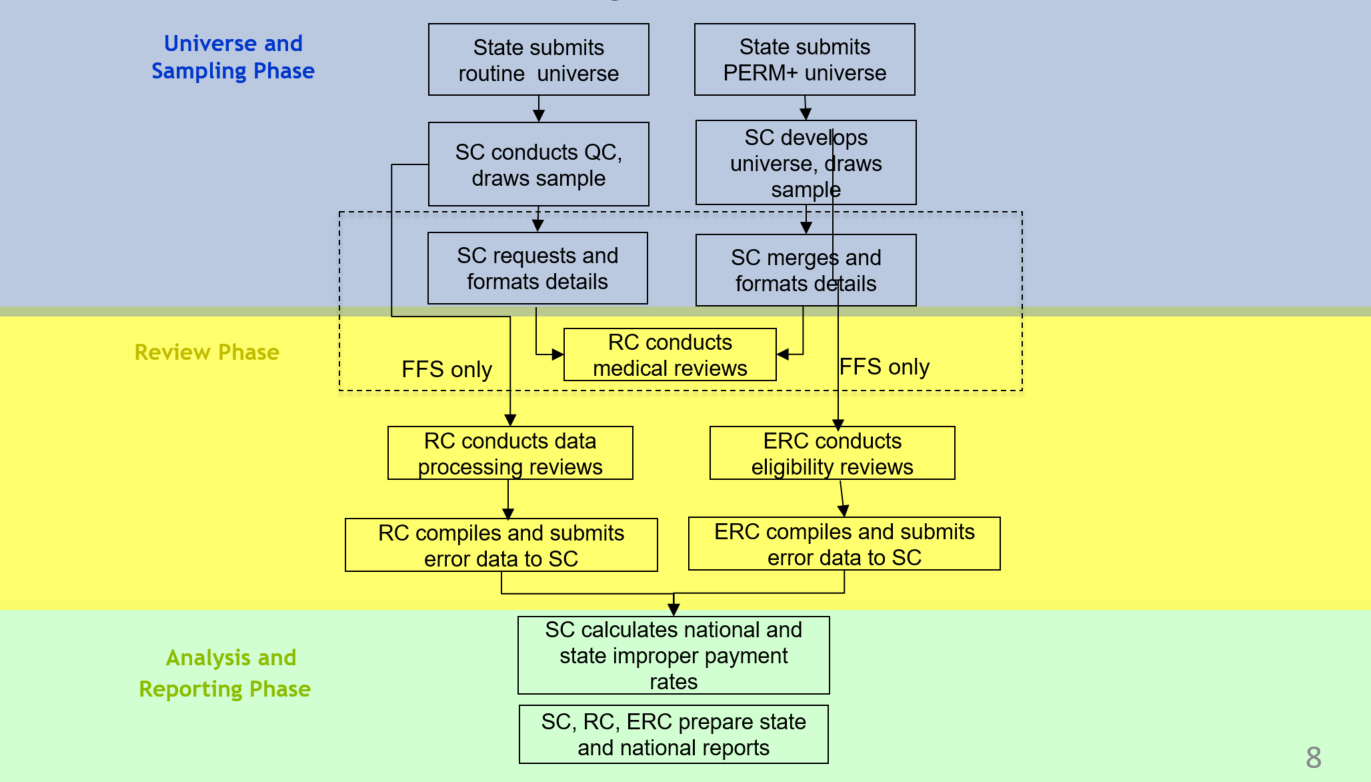 8
Statistical Contractor (SC):Claims Data Submission
States must submit valid, complete, and accurate claims universes to the SC
States have two data submission options – must choose by June 15, 2018
Routine PERM
PERM+
For more information on the submission options, contact PERMSC.2020@lewin.com
An Intake Meeting is held with each state to discuss:
Requirements of PERM claims data submission
Medicaid and CHIP programs and payment structures
All data sources and the data collection process for PERM
Waivers, demonstrations, and other programs in the state
Any state-specific considerations around staffing structure and processes
9
SC: Claims Data Submission
**New** Revised Intake Meeting Process
The SC will provide the state with responses to intake questions from the prior cycle and give states the opportunity to provide updates
The SC will focus on questions about required data fields to be included in state submissions, formatting options, file layouts (planned to take place in late June/July)
States will be required to submit file layouts mapping their data variables in state system(s) to variables requested for PERM prior to the data intake meeting
The SC will review PERM requirements with the state data team
In depth review of state file layouts - variable by variable - to confirm correct data is mapped to required and proper fields
Note challenges/missing information from the state
Walk through any potential data merging issues with PERM+ states
Discuss header vs line data submission and payment levels
Address any PHI/PII concerns
Introduce PERM SFTP access, setting up credentials, security protocols
10
SC: Claims Data Submission
CMS-64/21 Intake Meeting
CMS-64/21 Intake Meetings will include the PERM contacts and the state’s financial staff (planned to take place in August/September)
Introduce the CMS-64/21 comparison and reconciliation process, as part of the PERM program
Discuss the expected timeline for completion of this process
Walk through a sample of the financial summary documents that will be prepared for each state program
Review the state’s comparison and reconciliation process from the previous PERM cycle
Answer any questions that the state staff may have regarding this process
It is vital that the state has the correct participants on the call to ensure that all required data are submitted and included in the appropriate universe
11
SC: Claims Data Submission
**New** Claims data due dates







The SC will work with the state to ensure all PERM submission requirements are met each quarter
Timely communication and efforts early on in the cycle will help the process for subsequent quarters and phases of PERM
The SC performs a series of quality control checks on the data
The SC also performs a comparison of PERM data submission to CMS-64/21 reports but encourages states to perform similar work as data is submitted to ensure all required data are submitted and included in the correct universe
12
SC: Claims Data Submission
**New** Additional Universe Fields Required to Support Reviews
Since eligibility reviews will be part of this cycle there are some fields that will be mandatory in the universe submission: Recipient ID, gender, date of birth, county/service area, and eligibility category
Other field additions
ICD Indicator
Units Billed
Billed procedure/diagnosis codes
Billed amount
Pharmacy claims should contain prescribing provider information 
Institutional claims should contain attending provider information 
Since the RY20 file layouts are still being finalized there may be some further updates to the fields; final data submission instructions will be sent out in late June
13
SC: FFS and Managed Care Sampling
**New** PERM will utilize a national sample size that caps the number of samples selected from FFS and managed care that will undergo medical record, data processing, and eligibility reviews
The national sample size will be distributed across states based on the following elements:
Expenditures
Previous Improper Payment Rate
Improper Payment Rate Variation
Each state will receive its sample size notification on May 31, 2018
14
SC: FFS and Managed Care Sampling
**New** Return to payment stratification for FFS sampling
In FY 2016, the SC separated claims from 4 preselected service types into 8 service based strata; the rest of the claims were separated into 3 payment-based strata, with the addition of 1 zero/denied paid claim stratum
In RY 2020, the SC will use payment strata (with the addition of a data processing only stratum, including fixed, aggregate, and Medicare Crossover payment). There will be 5 payment strata instead of 10.
**New** FFS claims and managed care samples selected from PERM universes will be used for eligibility reviews
15
SC: FFS Details Data
Details data is used to request medical records, conduct medical review, conduct data processing review, and conduct eligibility review for sampled FFS claims
Submitted by routine PERM states
SC creates details file for PERM+ states
As in FY 2016, the SC will hold details intake meetings with each routine PERM state to:
Provide an overview of the details data requirements
Discuss details intake protocol
**New** Details intake meeting held with each PERM+ state to:
Review details built by the SC
Verify information to support medical record request and eligibility review
The SC performs a series of quality control checks and sends questions on any missing/incomplete/invalid information to the states
The SC may require regular meetings to resolve data issues if there are significant complications or delays
16
Review Contractor (RC): State Policy Collection
The RC will collect state Medicaid and CHIP policies in order to conduct reviews
Policies may include rules/regulations, manuals, handbooks, bulletins, updates, notices, clarifications, reminders, fee schedules, codes, etc.
The RC will download all publically available state policy documents relevant to the medical review of claims and create a master policy list for each state
The RC submits policy documentation to each state for review and approval
Medical Review/Policy Questionnaire
Master policy list
The RC continues policy collection throughout the measurement and validates with the state as appropriate
All policies for medical review and desk aides for data processing review will be available to states and reviewers in SMERF to access policies used when an error is cited
17
Data Processing Reviews
Data Processing orientation is scheduled with each state prior to reviews to:
Review state system(s) questionnaires completed by states
Review any special programs (waivers, etc.)
Demonstration of any new systems
Determine and gather desk aids, manuals, and website links needed for training DP reviewers
Discuss remote vs. on-site reviews and establish tentative dates to begin reviews
States complete DP checklist in preparation for DP Reviews
18
Data Processing Reviews
RC educational webinars are held with all states in the cycle to review the Data Processing (DP) Review process before starting DP Reviews.
**New** The RC will also have individual check-in calls with each state throughout the cycle, as needed.
DP reviews are conducted on each sampled FFS claim, fixed payment, and managed care payment.
The RC validates that the claim was processed correctly based on information found in the state’s claims processing system, provider files, calls to the provider, and supporting documentation.
Reviews can take place on-site at the state or remotely (preferred venue due to increased volume and complexity).
Average on-site review time is 3-8 weeks.
19
Data Processing Reviews
States track pending (P1) DP reviews real time through SMERF and receive automated notices for overdue information 
**Reminder** Claims on the P1 list may be converted to errors after the 31st day of pending with no response from the state
**New** All errors identified on each claim will be reported (multiple errors)
20
Data Processing ReviewsFFS Review Elements
Payment accuracy 
Timely filing
ICD10 submission for DOS on/after 10/1/2015
Pricing
HIPAA 5010 adherence for DOS on/after 7/1/2012
Claim is complete and accurate
Prior Authorization
Beneficiary (verification from eligibility source system) 
Demographics
Eligibility for service based on aid category & benefit plan
Managed care participation
Patient liability
Medicare and/or other insurance coverage (TPL) 
Provider enrollment
Risk-based screening compliance
Licensure verification
CLIA verification, as applicable
21
Data Processing ReviewsManaged Care Review Elements
In addition to all beneficiary information examined under FFS review. Reviewers will also need to examine:
Managed care sample contract
Health Plan information
Capitation rates and rate cells
Capitation payment history screens to check for duplicate payments/adjustments
Geographical service areas (counties, zip code)
Exclusions, Population and Service carve-outs
Adjustments to paid amount
22
Data Processing ReviewsPreliminary RY20 DP Finding Codes
23
Medical Records Requests
The RC makes initial calls to providers to verify provider information upon receipt of details files from the SC and notifies state PERM representatives prior to starting calls to providers

The RC establishes a point of contact with providers and sends record requests
Providers have 75 days to submit documentation

The RC makes reminder calls and sends reminder letters on day 30, 45, and 60 until the record is received
If the provider does not respond, the RC sends a non-response letter on day 75 (copied to states in weekly batches)

If submitted documentation is incomplete, the RC requests additional documentation
The provider has 14 days to submit additional documentation
A reminder call is made and a letter is sent on day 7
If the provider does not respond, the RC sends a non-response letter after 14 days (copied to states in weekly batches)
24
Medical Records Requests
Two letters are sent to providers, when needed
Receipt of Incomplete Information letter
Resubmission letter

All medical record request letters have been made standard to match all other CMS request letters sent to providers

**New** The RC will establish an SFTP account for each state in order to facilitate submission of PHI and make record submission easier overall

**New** All letters sent to providers are copied to the RC’s SFTP site and made available for each state

The RC will accept and review late documentation (submitted past the 75 day and 14 day timeframe) until the cycle cut-off date 

State involvement is essential in obtaining necessary documentation from providers
25
Medical Reviews
Medical Review orientations are held for all cycle states, as part of the RC Educational Webinars, to include
Medical Review process
Difference Resolution/Appeals process
Medical Review/policy questionnaire

Conducted only on sampled FFS claims

Utilizes claims data submitted by states, records submitted by providers, and collected state policies

Validates whether the claim was paid correctly by assessing the following
Adherence to states’ guidelines and policies related to the service type
Completeness of medical record documentation to substantiate the claim
Medical necessity of the service provided
Validation that the service was provided as ordered and billed
Claim was correctly coded
26
Medical Reviews
Expanded qualifiers to specifically identify reason for error
27
Eligibility Review Contractor (ERC)
Booz Allen Hamilton, along with Myers and Stauffer LC and The Rushmore Group, constitute the Payment Error Rate Measurement (PERM) Eligibility Review Contractor (ERC) team
The ERC has:
Performed eligibility reviews for 42 states and brings state-specific knowledge of eligibility systems and processes, while being well-versed in state and federal Medicaid and Children’s Health Insurance Program (CHIP) eligibility policy
Supported CMS and the Cycle 3 states during the Round 5 Pilot
Started conducting PERM eligibility reviews for the Cycle 1 states in Reporting Year (RY) 2019
Provided eligibility data to support the RC in data processing reviews
The ERC will:
Conduct PERM eligibility reviews for the Cycle 2 states in RY 2020
Provide eligibility data to support the RC in data processing reviews
28
Overview of Eligibility Reviews
The eligibility case review focuses on whether a determination – a new application or renewal – was processed correctly based on federal and state policies. The most recent action on a case that made the individual eligible on the sampled claim’s Date of Service (DOS) is the action under review 
The ERC will:
Research federal and state Medicaid and CHIP policies and procedures
Coordinate with the state to obtain access to eligibility systems
Access and review information used by the state to process the case, including system screen prints and case documents that support the eligibility determination
Review eligibility elements against federal and state policies to determine if the case is correct or if a payment error or technical deficiency should be cited
Report findings to the state via the State Medicaid Error Rate Finding (SMERF) system. The SMERF system will include pending documentation requests, eligibility review findings, and Difference Resolution (DR) and appeals
29
ERC State Eligibility Policy Collection
Download eligibility policies from public websites, when available
Request from the state any eligibility policies that are not publicly available
Use information gathered to populate the Eligibility Policy Survey
Submit the Eligibility Policy Survey to the state for review
Update policies throughout the cycle
30
Federal Medical Assistance Percentage (FMAP)
The FMAP rate will be collected by the ERC to identify federal dollars assigned to a claim for each type of PERM review based on the following:
Category of eligibility
Date of payment
31
Example Eligibility Review Elements
Age
Gender
Relationship
Citizenship
Immigration Status
State Residency
Social Security Number
Household Size
Tax Filer Status
Income
Resources/Assets (Non-MAGI)
Blindness, Disability, Medical Eligibility
Pregnancy
32
System Access
The PERM Final Rule (published on July 5, 2017) requires states to grant federal contractors access to all systems that authorize payments, eligibility systems, systems that contain beneficiary demographics, and provider enrollment information to facilitate reviews
The ERC will access state eligibility and documentation management systems to facilitate reviews, with the goal of reducing state burden 
The ERC will collect case documentation through direct access to the state systems
The state may have to provide additional documentation securely, if all necessary documentation is not available via system access (e.g., paper files)
During the next few months, the ERC will coordinate with the state directly to obtain system access. The ERC will: 
Gather information for each system from the state
Execute any data use agreement (DUA) necessary to access the state systems
Take any required training
33
Additional Documentation Requests
Upon the ERC’s initial review of the information collected, the ERC may identify cases with missing information or incorrect timeframes. The ERC will use the SMERF system to request additional documentation from the state
The ERC will answer any questions about the additional documentation request during the regularly scheduled check-in calls  
The state will have thirty (30) calendar days to submit the requested documentation to the ERC via Secured File Transfer Protocol (SFTP)
The ERC will share the process with the state following the Intake Meeting
34
Eligibility ReviewsPreliminary RY19 Eligibility Finding Codes
35
Eligibility ReviewsPreliminary RY19 Eligibility Finding Codes (continued)
36
Tracking Errors and Responding to Findings
State Medicaid Error Rate Findings (SMERF) system
Track documentation requests
Track eligibility, medical, and data processing findings
Access SUD, Y-T-D Errors, and End of Cycle Final Error for Recoveries report
Request difference resolution and appeals for DP and MR
**New** Request difference resolution and appeals for eligibility
Access improper payment rates and final findings

SMERF system orientations are held for all states before records are requested, including eligibility, data processing, and medical review
37
Tracking Errors and Responding to Findings Cont’d
SMERF Functionality
Claims Detail Screen: Enhanced view of providers by type on the provider tab; realigned Medical Records information on claim look-up in descending order, with the most recent communication listed at the top of the page
Policy Menu: Policies collected and displayed were enhanced to include access to DP desk aids, Federal Regulation citations, and eligibility policies used by reviewers and states
Reports Menu: Expanded to include DP Pending (P1) reports that are updated real time to communicate with states on information needed to complete reviews; PERM alerts will be sent from SMERF to advise states when pended reviews are past the 14 day response time
38
Tracking Errors and Responding to Findings Cont’d
CAP analysis tab: Provides first level access to MR Error Analysis and DP Error Analysis; enables users to filter and group MR errors by search results by Year, Program, Claim Category, Error Code and Qualifiers; for DP errors by search results by Year, Program, Component, Error Code and Qualifier
Individualized reports: States can select from data elements available which data are needed for their reports by selecting needed fields in the drop down menu; standard reports can still be provided as default, if needed 

**New** Eligibility tab to display eligibility findings 
States receive advanced notice of every eligibility, DP and MR error identified
Errors are officially reported to states through Sampling Unit Disposition (SUD) reports on the 15th and 30th of each month
39
Tracking Errors and Responding to Findings Cont’d
**New** All eligibility, DP and MR errors will be cited, increasing the opportunity for states to identify and correct any issues
**New** The state has 25 business days from the SUD report date to request a Difference Resolution (DR)
States must request difference resolution to re-price partial errors
**New** States have 15 business days from DR decision to appeal errors to CMS
States are required to return the federal share of overpayments identified on sampled FFS and managed care payments
States will receive an end of cycle final errors for recovery report that lists all claims with an overpayment error
States are required to develop a Corrective Action Plan (CAP) to address each error
40
Improper Payment Rate Reporting
The official Medicaid and CHIP national rolling improper rates are reported annually in the CMS Agency Financial Report (AFR) each November

Following the posting of the AFR, each state receives its state-specific improper payment rates and findings through the Error Rate Notifications, Cycle Summary Reports, and CAP Templates

This release of official improper payment rates marks the beginning of the corrective action process
41
Next Steps
May/June 2018
Complete universe data submission survey by May 21
FFS and managed care sample sizes sent to states May 31
ERC Eligibility Welcome Webinars begin (May 21-June 7)
Attend PERM General Education Webinar
PERM + presentations offered (May-June)
Communicate decision between PERM+ and routine PERM by June 15
Data submission instructions distributed to states end of June
Claims orientations/intake sessions begin (June/July)
CMS 64/21 intake meetings (June-August)
Assist in the collection on non-publicly available state policies (May-July)

July 2018 
Provide all necessary data use agreements (DUAs) and system access forms (July-October)
42
Next Steps
August – September 2018
Continue claims orientations/intake sessions 
Begin Eligibility Intake Meetings
Begin Eligibility system access discussions

September/October 2018
Continue Eligibility Intake Meetings
Continue Eligibility system access
Alert Lewin no later than October 1 if DUA is needed for data submission
Prepare for universe data submission
Q1 claims data due October 15
DP, MRR/MR questionnaires sent to states – (October/November)

November 2018
Details intake meetings begin November – January for routine PERM states
43
Communication, Collaboration and Additional Resources
RY 2020 PERM Cycle 2 Calls
The cycle calls will occur on the third Thursday of each month from 2:00 – 3:00 pm Eastern Time
First cycle call will be held on July 19, 2018

PERM Technical Advisory Group (TAG)
TAG calls as a forum to discuss PERM policy issues and recommendations to improve the program
Regional TAG reps

CMS PERM Website
www.cms.gov/PERM
PERM Manual
PERM Standard Operating Procedures (SOP) for states
44
PERM State CAP Liaison Contact Information
45
SC Contact Information
The Lewin Group 
PERM Statistical Contractor
3130 Fairview Park Drive, Suite 500
Falls Church, VA 22042
703-269-5500

All PERM correspondence should be directed to our central PERM inbox

PERMSC.2020@lewin.com
46
RC Contact Information
47
ERC Contact Information
Booz Allen Hamilton

One Preserve Parkway, Suite 200
Rockville, MD 20852
Phone: 301-838-3600

All PERM correspondence should be directed to

PERM_ERC_RY2020@bah.com
48
Thank You!
49